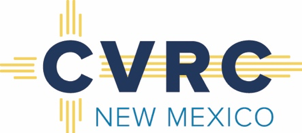 New Mexico Crime Victims Reparation Commission
The NM Crime Victims Reparation Commission(CVRC) assists victims of violent crime with expenses incurred as a result of their victimization.

We also administer federal and state funding to organizations that provide victim services statewide.
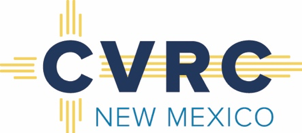 Compensation Funding

State 

Federal

Inmate Wages/Restitution
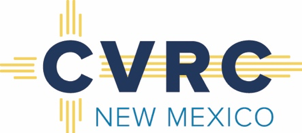 Compensation

Victim of Violent Crime
Occurred in New Mexico
Reported to Law Enforcement, Licensed Medical, Mental or Tribal Health Provider
2 Years to Apply or Good Cause
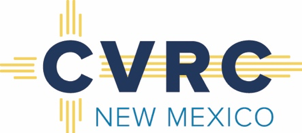 Frequently Asked Questions
Undocumented Individuals
NM Resident (Out-of-State or Out of the Country)
Victimization In Custody is Ineligible
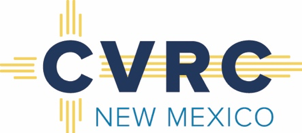 Determining Eligibility
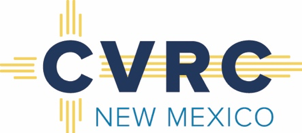 Collateral Sources
Donations/Crowd Funding

Causal Behavior
Contributory Behavior

Ineligible Expenses
Property
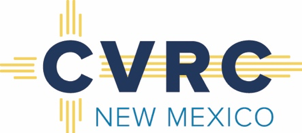 Crimes Enumerated (Eligible crimes)
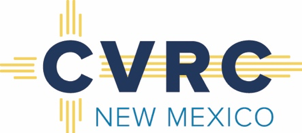 Abuse or Abandonment of a child

Aggravated indecent exposure

Arson resulting in bodily injury

Aggravated assault; Aggravated battery

Assault against a household member

Battery against a household member

Criminal sexual penetration

Criminal sexual contact of a minor

Dangerous use of explosives resulting in bodily injury
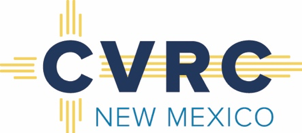 Failure to Give Information & Render Aid

Homicide/Great Bodily Injury by vehicle

Human trafficking

Involuntary manslaughter

Kidnapping

Negligent use of a deadly weapon

Murder

Stalking

Voluntary manslaughter
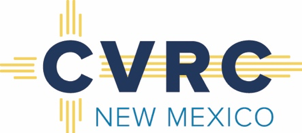 Up to $20,000.00
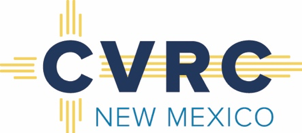 $30,000.00Catastrophic Injury/Permanent & Total Disability
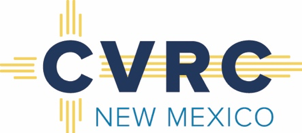 Eligible Expenses
Funeral (Priority Processing)
Loss of Wages 
Medical
Counseling 
Relocation & Rent 
(Domestic Violence, Sexual Assault, Human Trafficking)
Other Related Expenses

*Some expenses have financial thresholds.
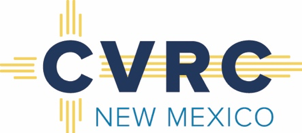 Reimbursement
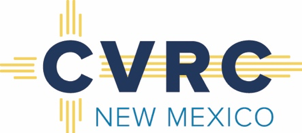 100%VICTIM
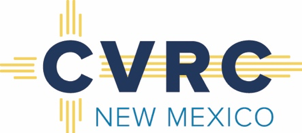 65%Provider
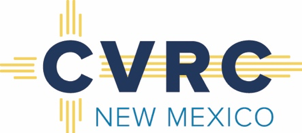 FUNDING OPTIONS
Victim Compensation
Emergency Assistance Funds (EAF)
Human Trafficking Crisis Stabilization 
Sexual Assault Emergency Funding 
NM Coalition of Sexual Assault Programs
Missing Persons Funding
Coalition to Stop Violence Against Native Women
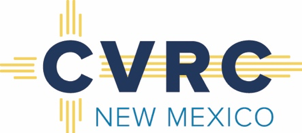 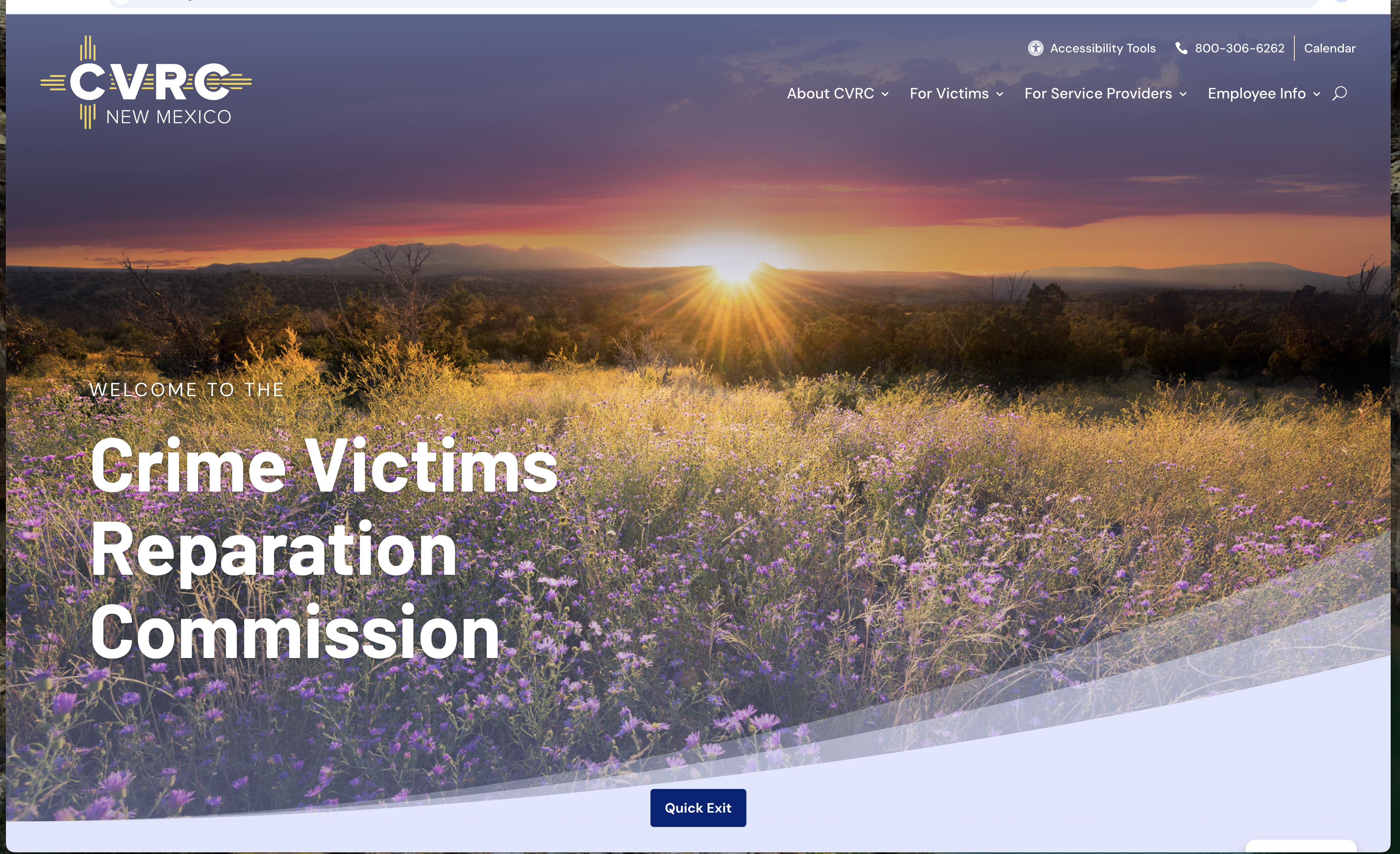 CCVCNM.ORG
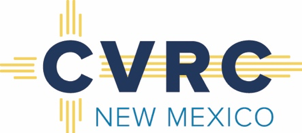 QUESTIONS?
www.cvrc.state.nm.us 505-841-9432Thank you!
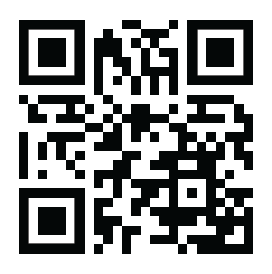 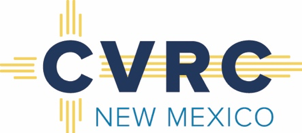